Ansoff Growth MatrixPurpose
The Ansoff Growth Matrix, also called Product/Market Growth Matrix, will help you outline the different strategies a company can use to increase market share or introduce a new product
1
Ansoff Growth MatrixDescription (1/3)
The Ansoff Matrix was developed by H. Igor Ansoff and first published in the Harvard Business Review in 1957, in an article titled "Strategies for Diversification." It has given generations of marketers and business leaders a quick and simple way to think about the risks of growth.

Sometimes called the Product/Market Expansion Grid, the Matrix assists top executives to consider 4 key strategic growth options and their respective risk.

The idea is that each time you move into a new quadrant (horizontally or vertically), risk increases.
2
Ansoff Growth MatrixDescription (2/3)
Strategic Growth Options
Develop new markets for current products
Develop new products in new markets
Market Development Strategy
Diversification
Strategy
New
Market
Market Penetration
Strategy
Product Development Strategy
Current
Gain more market share with your current products, in your current markets
Develop new products in your existing markets
Current
New
Products
3
Ansoff Growth MatrixDescription (3/3)
Less risky
More risky
Caption:
Strategic Growth Options
With Market Development, you're putting an existing product into an entirely new market. You can do this by finding a new use for the product, or by adding new features or benefits to it.
Diversification is the riskiest of the four options, because you're introducing a new, unproven product into an entirely new market that you may not fully understand.
Market Development Strategy
Diversification
Strategy
New
Market
Market Penetration
Strategy
Product Development Strategy
Current
Market Penetration is the safest of the four options. Here, you focus on expanding sales of your existing product in your existing market: you know the product works, and the market holds few surprises for you.
Product Development is slightly riskier than Market Penetration, because you're introducing a new product into your existing market.
Current
New
Products
4
Ansoff Growth MatrixReal-life example
Less risky
More risky
Caption:
Strategic Growth Options
A good example of market development is Apple. The company has been able to expand its market by introducing its products to new countries and regions
An example of diversification is Amazon. The company started as an online bookstore but has since diversified into other areas such as cloud computing, streaming services, and smart home devices
Market Development Strategy
Diversification
Strategy
New
Market
Market Penetration
Strategy
Product Development Strategy
Current
A popular example of market penetration is Coca-Cola. The company has been able to increase its sales by introducing new packaging sizes, expanding its distribution channels, and increasing its marketing efforts
A well-known example of product development is Tesla. The company has been able to introduce new products such as the Model S, Model X, and Model 3
Current
New
Products
5
Ansoff Growth MatrixTemplate
Less risky
More risky
Caption:
Strategic Growth Options
Market Development Strategy
Diversification
Strategy
New
Market
Market Penetration
Strategy
Product Development Strategy
We recommend the [insert your own strategy and position this speech bubble accordingly]
Current
Current
New
Products
6
Need more help? Our ex-McKinsey, Deloitte & BCG Consultants have created 19 Management Consulting Toolkits available at www.domontconsulting.com
1. Corporate & Business Strategy Toolkit
2. Management Consulting Toolkit
3. Operating Model & Organization Design Toolkit
4. Digital Transformation Toolkit
5. Change & Project Management Toolkit
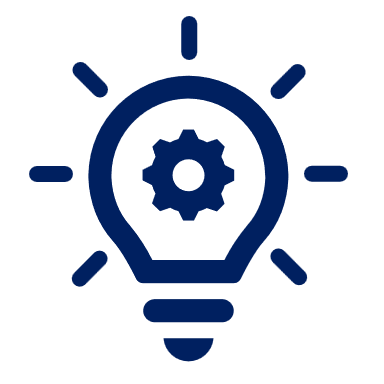 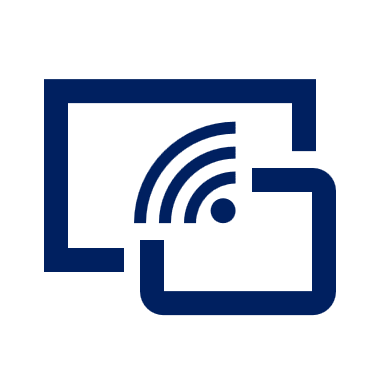 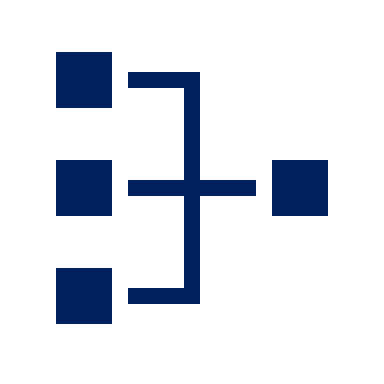 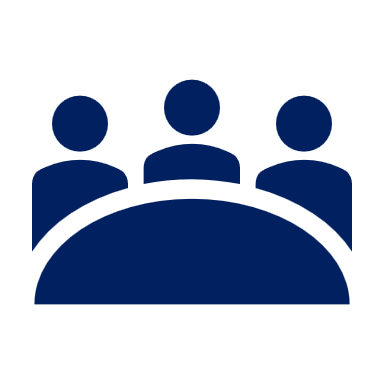 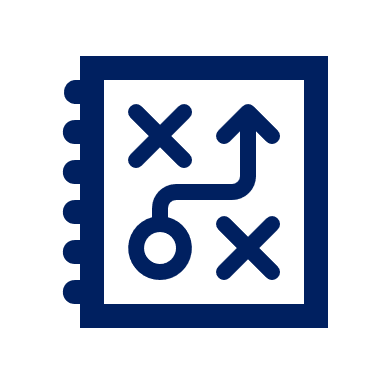 7. Human Resources & Talent Management Toolkit
8. Mergers & Acquisitions Toolkit
9. Post Merger Integration Toolkit
10. Sales, Marketing & Communication Strategy Toolkit
6. Strategic Planning Toolkit
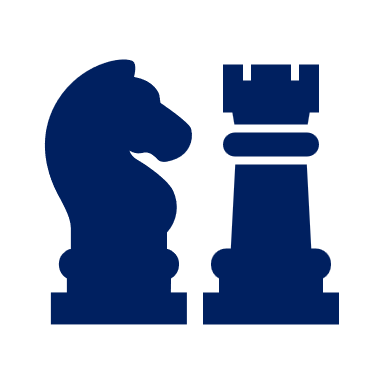 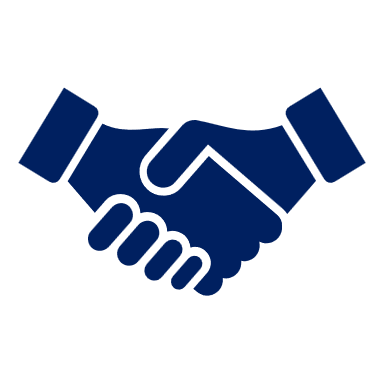 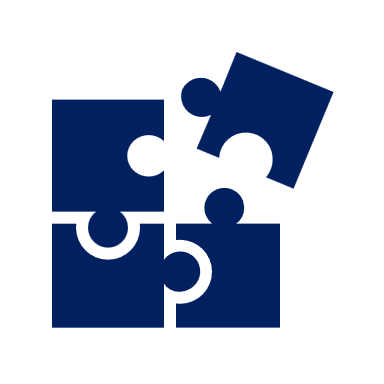 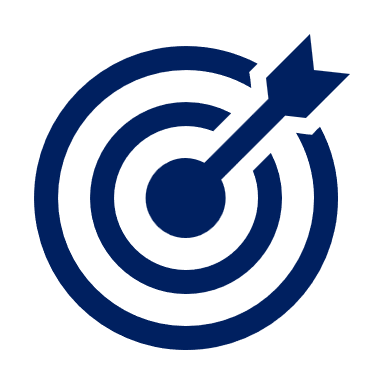 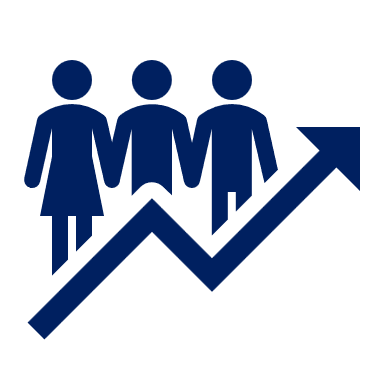 11. Business Plan & Entrepreneurship Toolkit
12. Supply Chain Strategy Toolkit
13. Lean 6 Sigma Toolkit
14. Risk Management Toolkit
15. Leadership Development Toolkit
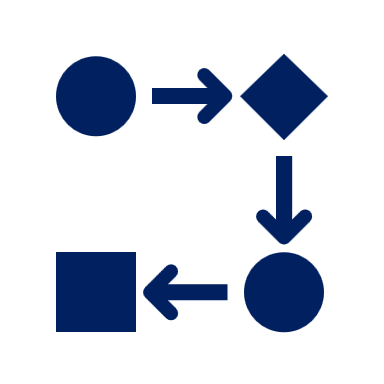 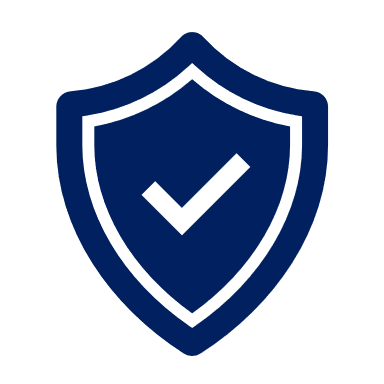 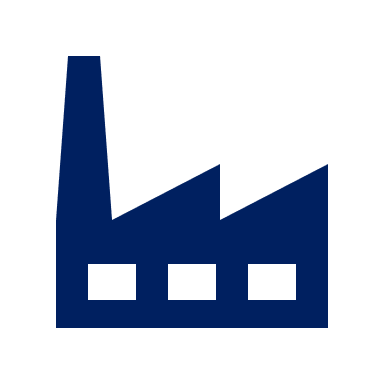 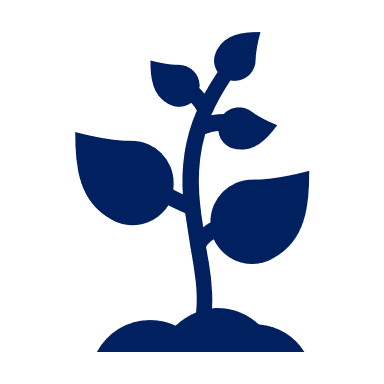 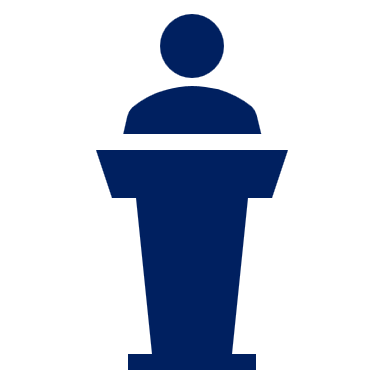 16. Financial Modeling, Planning & Analysis Toolkit
17. Customer Experience Strategy & Design Thinking Toolkit
18. Data Analytics Strategy Toolkit
19. Warren Buffet Value Investing Strategy Toolkit
Need another Toolkit?

Let us know by sending an email at support@domontconsulting.com
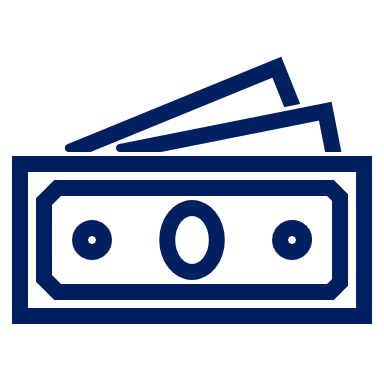 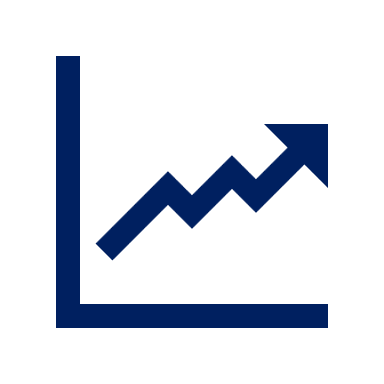 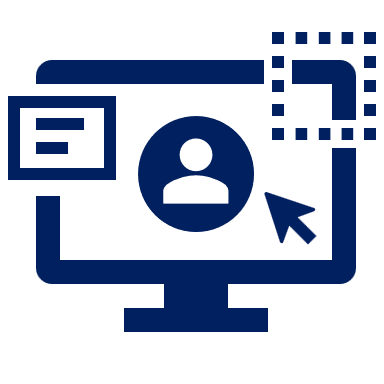 7
Interested in more than 1 Toolkit? Access all our Toolkits for half the price with our Gold Access
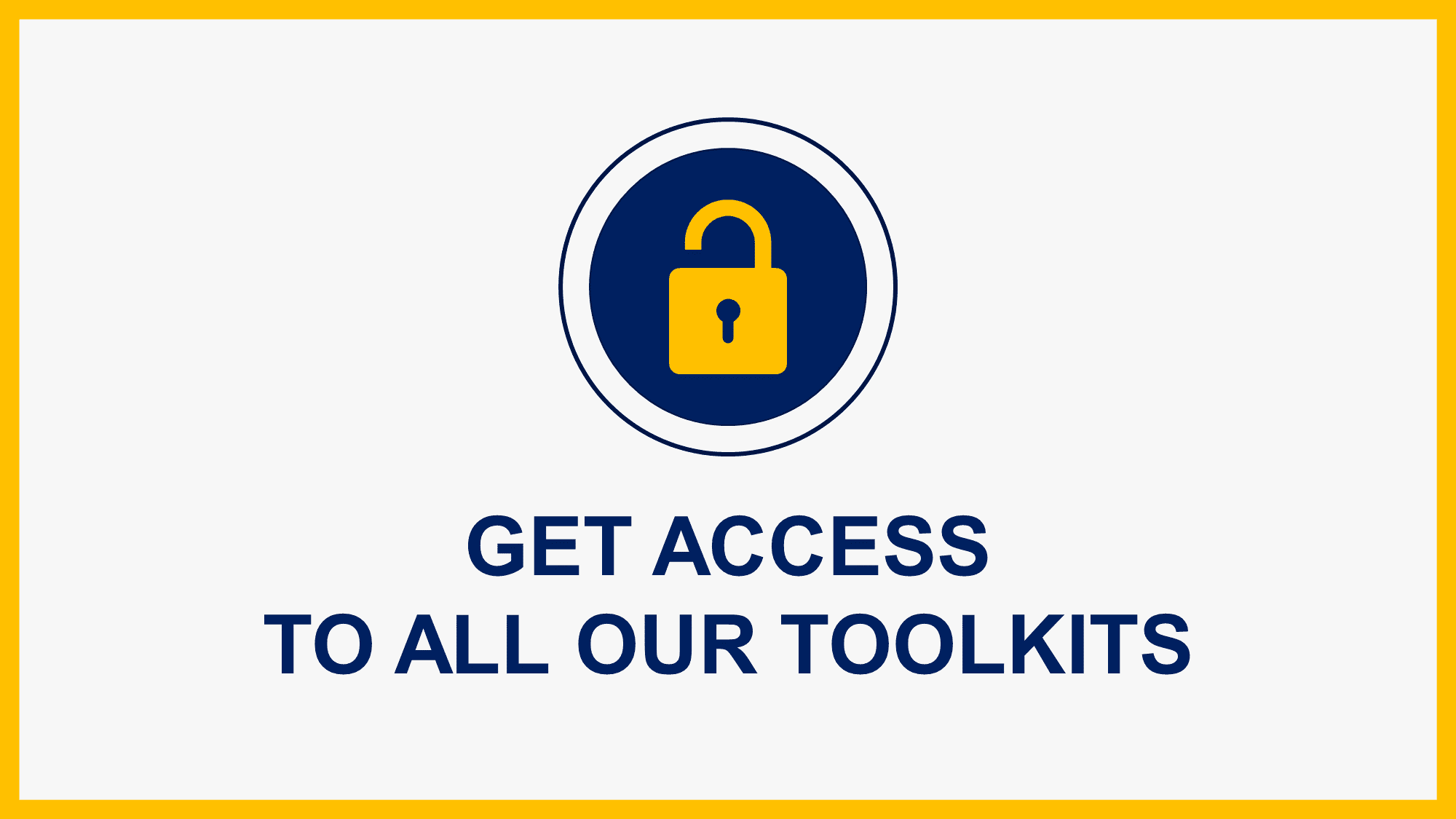 Gold Access
Click here to learn more
8
Thanks for your attention!
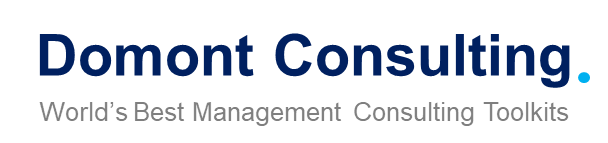 www.domontconsulting.com
9